Introduction to stochastic transport with applications in biology
Indian Women and Mathematics 2015
University of Delhi
April 2 - 4, 2015
Presented by:
Isha Dhiman
Research Scholar
Department of Mathematics
IIT Ropar, Punjab.
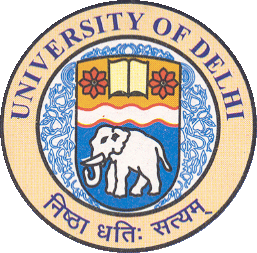 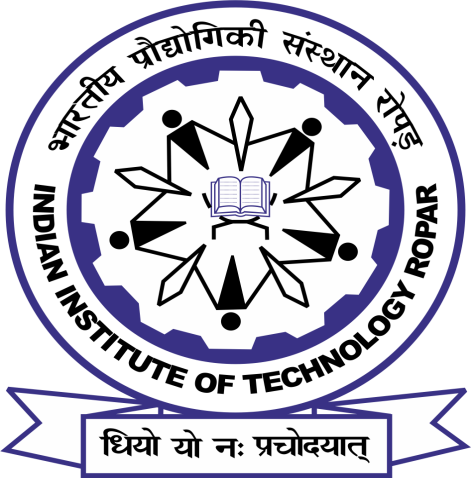 Introduction 
Modeling approaches
Methodology
Asymmetric simple exclusion process (ASEP)
Single-channel transport
Multi-channel transport
References
Outline
IWM- 2015
ISHA DHIMAN
Motivation
Figure 1: Cytoskeletal network
IWM- 2015
ISHA DHIMAN
Motivation
IWM- 2015
ISHA DHIMAN
Motivation
Network of microtubules
IWM- 2015
ISHA DHIMAN
Microtubule
IWM- 2015
ISHA DHIMAN
Molecular motor: Kinesin
IWM- 2015
ISHA DHIMAN
IWM- 2015
ISHA DHIMAN
Vehicular traffic
Data communication in information processing
Other examples
IWM- 2015
ISHA DHIMAN
The macroscopic systems which consists of particles moving in a preferred direction under the action of a driving force are known as driven diffusive systems (DDS).
Two kinds: Self-driven and Field-driven.
Vehicular traffic is self-driven system; while electrical current, driven under the potential gradient, is a field driven system.
Driven Diffusive System
ISHA DHIMAN
IWM- 2015
Modeling approach
ISHA DHIMAN
IWM- 2015
A two-dimensional lattice
ISHA DHIMAN
IWM- 2015
Basic Idea: To discretize continuous space into a regular array of cells, known as lattice.
Hard-core exclusion principle: Each lattice cell can occupy at most one particle.
State: The state of a cell is either vacant or occupied. Mathematically, it is defined by occupation number σ, 
	 	σ = { 1 ; if cell is occupied
	       	       { 0 ; if cell is vacant
Configuration: The set of states of all cells in a lattice defines a configuration C of the lattice.
DLG Models
ISHA DHIMAN
IWM- 2015
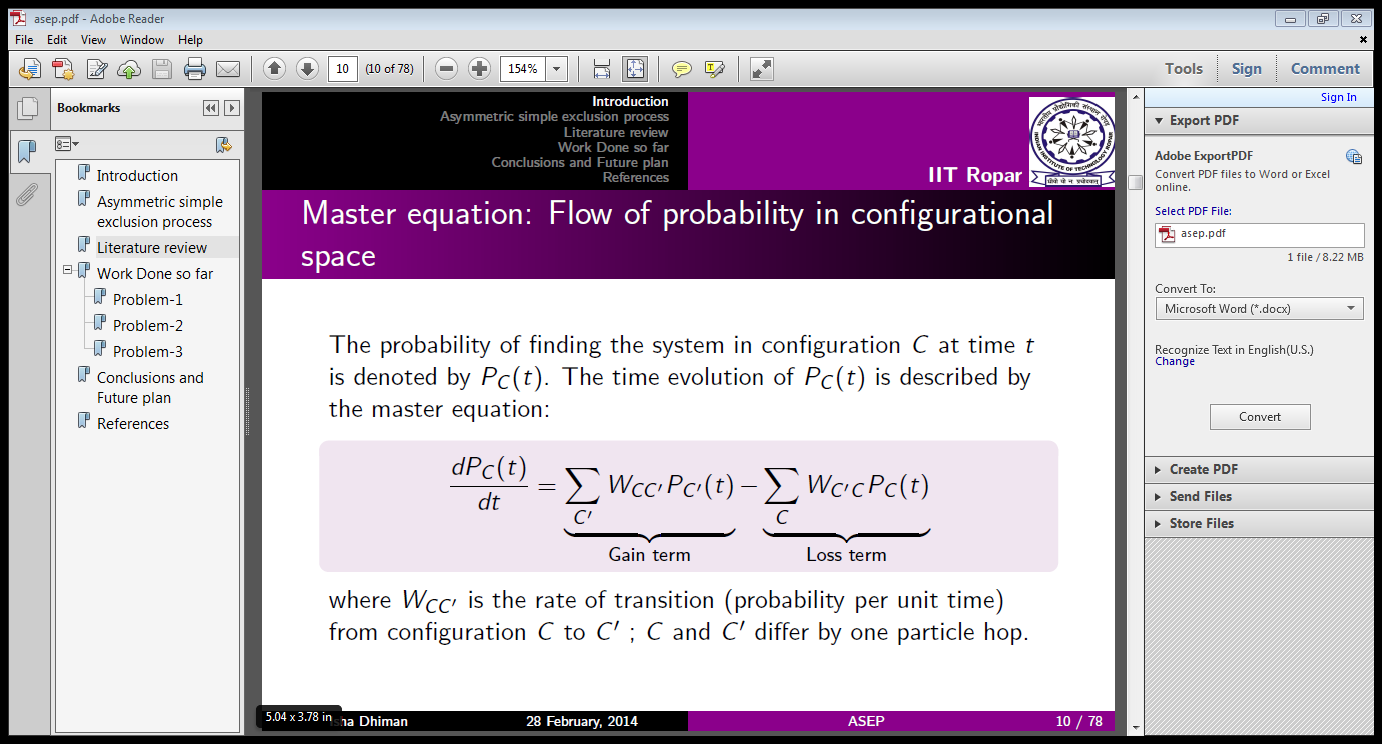 Master equation
ISHA DHIMAN
IWM- 2015
Methodology
The basic idea in mean-field approximation is neglecting inter-particle correlations, which simplifies the theoretical computations of solution of the master equations.
Mean-field approximation
ISHA DHIMAN
IWM- 2015
Computer simulations: Monte-Carlo method
ISHA DHIMAN
IWM- 2015
ASEP : Mother of all traffic models
ASEP describes the biased diffusion of particles on a one-dimensional lattice in a preferred direction. 
Follows “hard-core exclusion principle”
Inter-particle interactions neglected
Simple and exactly solvable
ASEP
ISHA DHIMAN
IWM- 2015
Here, α is entrance rate, β is exit rate , p and q are forward and backward hopping rates respectively.
Open system
ISHA DHIMAN
IWM- 2015
Master equation: 
For bulk sites:
 (i=2,3,… L-1)

At entrance:  

At exit:

The above system can be solved exactly using mean-field approximate theory.
Open system (contd..)
ISHA DHIMAN
IWM- 2015
Steady-state solution
ISHA DHIMAN
IWM- 2015
Two-channel transport systems
Vehicular traffic
ISHA DHIMAN
IWM- 2015
KIP-3 motor protein
Two-channel biological transport
ISHA DHIMAN
IWM- 2015
Indirect
Coupling
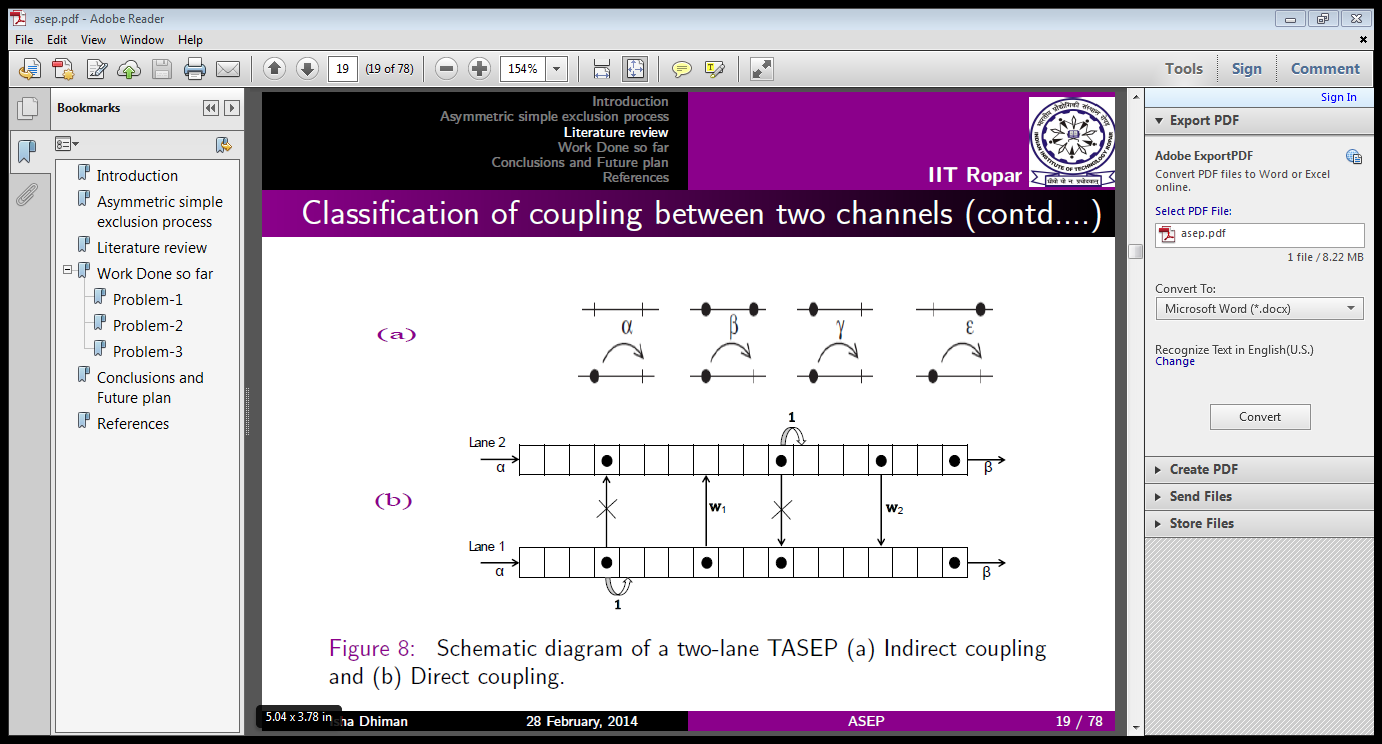 Coupling between channels
ISHA DHIMAN
IWM- 2015
Direct coupling
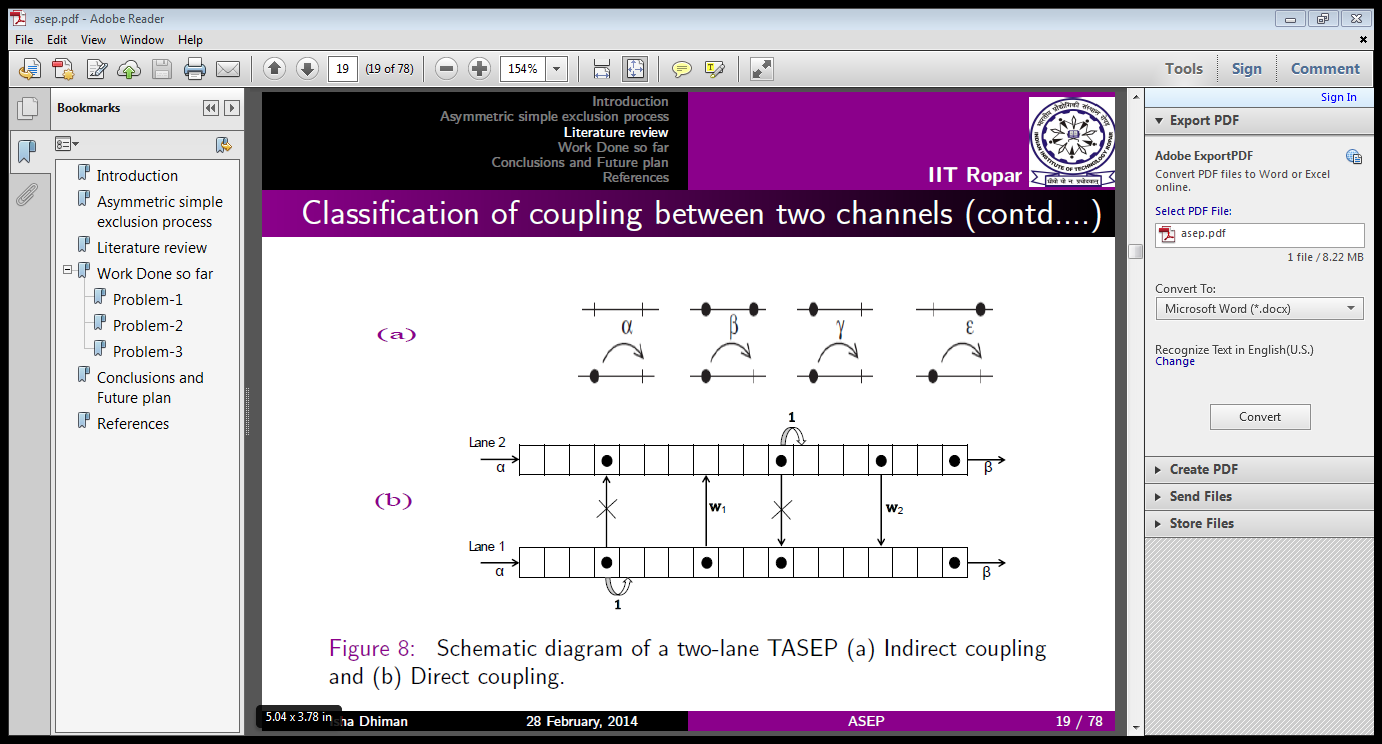 Coupling between channels
ISHA DHIMAN
IWM- 2015
My work
Trivial case

System decouples into two independent single-channel ASEPs.

Three steady-state phases exist LD, HD and MC in each lane.
Zero coupling
ISHA DHIMAN
IWM- 2015
Vertical cluster mean-field approach
ISHA DHIMAN
IWM- 2015
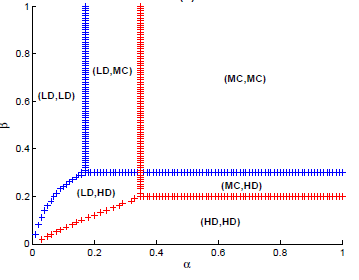 Steady-state phase diagram
ISHA DHIMAN
IWM- 2015
Summary
2013: A.K. Gupta and Isha Dhiman, Physica A, 392 (24), 6314-6329.
ISHA DHIMAN
IWM- 2015
Other interesting problems
Langmuir Kinetics
Irving Langmuir
ISHA DHIMAN
IWM- 2015
Langmuir kinetics
ISHA DHIMAN
IWM- 2015
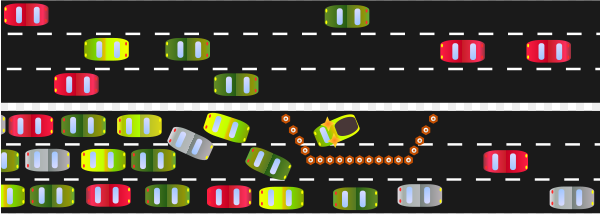 Inhomogeneity
ISHA DHIMAN
IWM- 2015
Incorporating inhomogeneity
ISHA DHIMAN
IWM- 2015
2014: Isha Dhiman and Arvind Kumar Gupta, Effect of coupling strength on a two-lane partially asymmetric coupled TASEP with Langmuir Kinetics, Physical Review E, 90, 012114.
2014: Isha Dhiman and Arvind Kumar Gupta, Two-channel totally asymmetric simple exclusion process with Langmuir kinetics: The role of coupling constant, EuroPhysicsLetters, 107 (2) 20007. 
2014: Arvind Kumar Gupta and Isha Dhiman, Analyses of continuum traffic flow model for a non-lane-based system, International Journal of Modern Physics C, DOI: 10.1142/S0129183114500454.
2014: Arvind Kumar Gupta and Isha Dhiman, Asymmetric coupling in two-lane simple exclusion process with Langmuir Kinetics: phase diagrams and boundary layers, Physical Review E, 89, 022131.
2013: Arvind Kumar Gupta and Isha Dhiman, Coupling of two asymmetric exclusion processes with open boundaries, Physica A: Statistical Mechanics and its Applications, 392 (24), 6314.
2014: Arvind Kumar Gupta and Isha Dhiman, Phase diagram of a continuum traffic flow model with a static bottleneck, Nonlinear Dynamics, 79 (1) 663.
List of Publications
ISHA DHIMAN
IWM- 2015
Chowdhury,  D.,  Schadschneider,  A., Nishinari,  K.: Physics of Life Reviews 2, 318–352 (2005).
Clincy, M., Evans, M.R. and Mukamel, D.: J. Phys. A: Math. Gen. 34, 9923-9937 (2001).
Evans, M.R., Foster, D.P., Godreche, C. and Mukamel, D.: J. Stat. Phys. 80, 69-102 (1995).
Evans, M.R., Juhasz, R. and Santen, L.: Phys. Rev. E 68, 026117 (2003).
Gupta, A.K., Dhiman, I.: Physica A 392 6314-6329 (2013).
Jiang, R., Hu, M.B.,Wu, Y.H.,Wu, Q.S.: Phys. Rev. E 77, 041128 (2008).
Jiang, R., Hu, M.B., Katsuhiro N.,  Wang,  R.,Wu, Q.H., J. Stat. Mech. 10 (2010) P07003
Krug, J. : Phys. Rev. Lett. 67, 1882-1885 (1991).
Krug, J.: Brazilian Journal of Physics 30, 97-104 (2000).
Kolomeisky, A.B., Schutz, G.M., Kolomeisky,  E.B., Straley, J.P.: J. Phys. A: Math. Gen. 31,6911–6919(1998).
Macdonald, C.T., Gibbs, J.H.: Biopolymers 6, 1 (1968).
Popkov, V., Rakos, A., Willmann, R.D., Kolomeisky, A.B. and Schutz, G.M.: Phys. Rev. E 67, 066117 (2003).
References
ISHA DHIMAN
IWM- 2015
Pronina, E., Kolomeisky, A.B.: J. Phys. A: Math. Gen. 37,9907-9918 (2004).
Popkov, V., Peschel, I.: Phys. Rev. E 64, 026126 (2001).
Pronina, E., Kolomeisky, A.B:  J. Phys. A: Math. Thoer. 40, 2275-2286 (2007).
Shi, Q.H., Jiang, R., Hu, M.B., Wu, Q.S.: J. Stat. Phys.142, 616-626 (2011).
Shaw, L.B., Kolomeisky, A.B. and Lee, K.H.: J. Phys. A: Math. Gen. 37, 2105-2113 (2004).
Tsekouras, K., Kolomeisky, A.B.: J. Phys. A: Math.Thoer. 41, 465001 (2008).
Thompson, A.G.,Tailleur J., Cates, M.E., Blythe R.A.,  J. Stat. Mech. 11 (2011) P02029.
Wang, R., Liu, M., Jiang, R.: Physica A 387, 457-466 (2008).
Yuan, Y.M., Jiang, R., Wang, R., Wu, Q.S., Zhang, J.Q.: J. Phys. A: Math. Theor. 41, 035003 (2008).
Yadav, V. ,  Singh, R., Mukherji, S., J. Stat. Mech. 4 (2012) P04004.
References
ISHA DHIMAN
IWM- 2015
I would like to thank the organizer IWM-2015, my supervisor and colleagues at IIT Ropar and CSIR.
Acknowledgement
ISHA DHIMAN
IWM- 2015